1-10 Quiz.
[Speaker Notes: This could also be a YouTube clip, matching exercise, Anything that will engage the learners from the start of the lesson.
TUTOR TO TAKE THE REGISTER DURING THIS TIME. THERE IS NO NEED TO CALL OUT NAMES.]
1-10 Quiz.
[Speaker Notes: This could also be a YouTube clip, matching exercise, Anything that will engage the learners from the start of the lesson.
TUTOR TO TAKE THE REGISTER DURING THIS TIME. THERE IS NO NEED TO CALL OUT NAMES.]
Title: Circles
Objectives
To be able to name all the parts of a circle.
To know and use the formulae for the Area & Circumference of a Circle.
Apply this knowledge in Problem Solving questions.
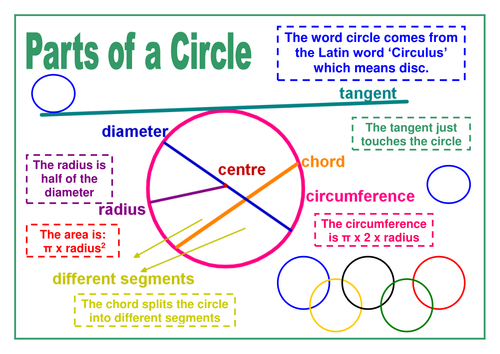 3
5
5
1
6
2
4
3
2
3
7
7
Important! Remember the Diameter is double the Radius and the Radius is half the Diameter.
Match the words to the definitions
Sector
Segment
Chord
Radius
Arc
Tangent
Diameter
Circumference
1) The length around the outside of a circle
2) A line which just touches a circle at one point
3) A section of a circle which looks like a slice of pizza
4) A section circle formed with an arc and a chord
5) The distance from the centre of a circle to the edge
6) The distance from one side of a circle to the other (through the centre)
7) A section of the curved surface of a circle
8) A straight line connecting two points on the edge of a circle
Pi
People noticed that if you divide the circumference of a circle by the diameter you ALWAYS get the same answer
They called the answer Pi (π) , which is:
3.1415926535897932384626433832795028841971693993751058209749445923078164062862089986280348253421170679 8214808651328230664709384460955058223172535940812848111745028410270193852110555964462294895493038196 4428810975665933446128475648233786783165271201909145648566923460348610454326648213393607260249141273 724587006606315588174881520920962829254091715364367892590360011330530548820466521384146951941511609...
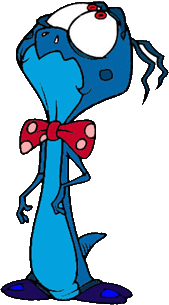 You can use the π button on your calculator
How many digits can you memorise in 30 seconds?
3.141592653589793238462643383279502884197169399375105820974944592307816406286208998628034825342117067982148086513282306647093844609550582231725359408128481117450284102701938521105559644622948954930381964428810975665933446128475648233786783165271201909145648566923460348610454326648213393607260249141273724587006606315588174881520920962829254091715364367892590360011330530548820466521384146951941511609...
Write down pi!
3.141592653589793238462643383279502884197169399375105820974944592307816406286208998628034825342117067982148086513282306647093844609550582231725359408128481117450284102701938521105559644622948954930381964428810975665933446128475648233786783165271201909145648566923460348610454326648213393607260249141273724587006606315588174881520920962829254….
How did you do? What do you think the world record is?
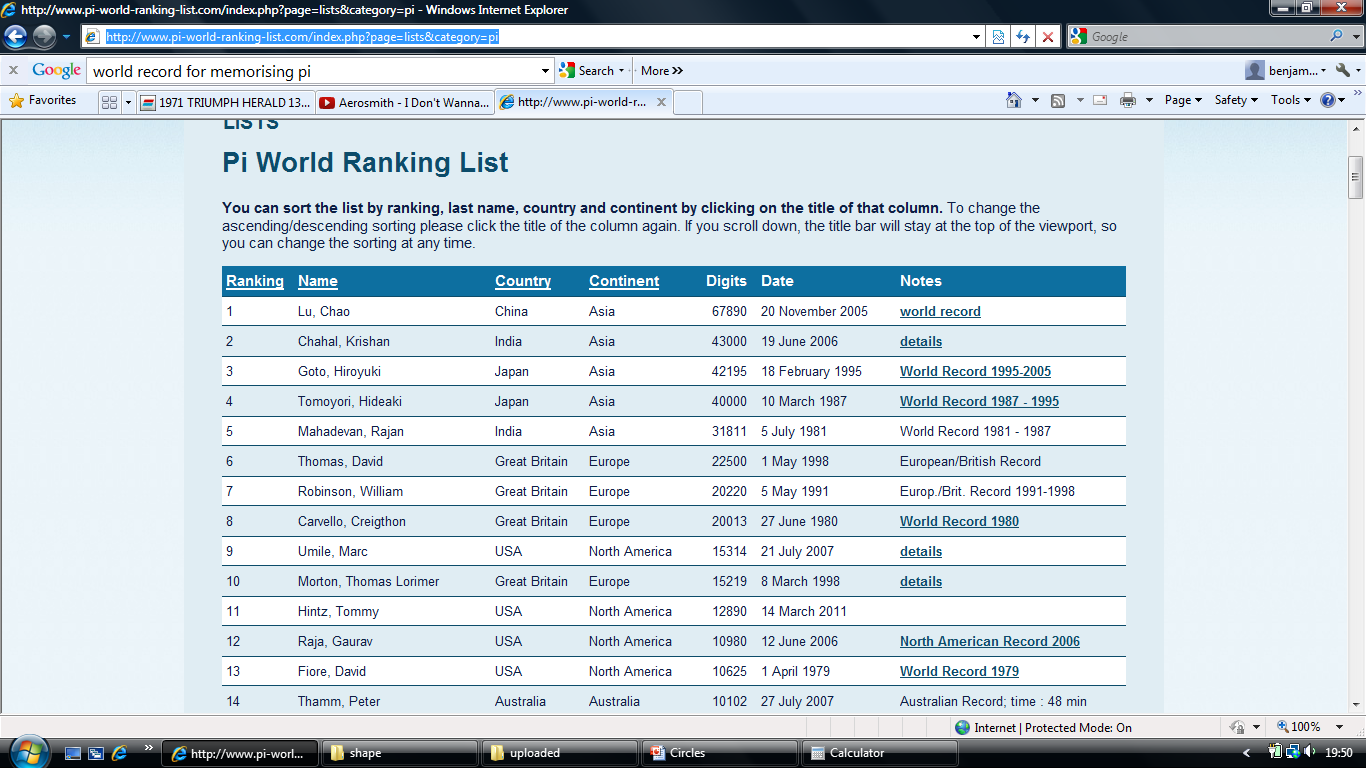 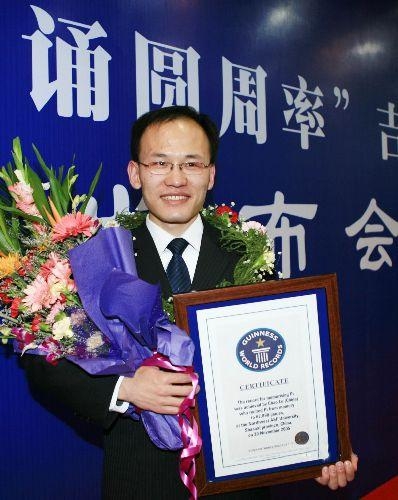 Finding the Circumference
You can find the circumference of a circle by using the formula-

Circumference = π x diameter
For Example

Circumference = π x 10
                       = 31.41592654....	
                       = 31.4 cm (to 1 dp)
10cm
You can find the circumference of a circle by using the formula-

Circumference = π x diameter
For Example-

Circumference = π x 10
                        = 31.41592654....	
                        = 31.4 cm (to 1 dp)
10cm
ANSWERS
Find the Circumference of a circles with:
A diameter of :
8cm
4cm
A radius of :
6cm
32cm
Finding the Area
You can find the area of a circle by using the formula-

Area= π x Radius2
For Example-

Area= π x 72
          = π x 49	
           = 153.93804
        = 153.9 (to 1dp) cm2
7cm
Finding the Area
For Example-

Area= π x 72
          = π x 49	
           = 153.93804
        = 153.9 (to 1dp) cm2
You can find the area of a circle by using the formula-

Area= π x Radius2
7cm
Find the Area of a circle with:
A radius of :
9cm
5cm
A diameter of :
12cm
21cm
ANSWERS
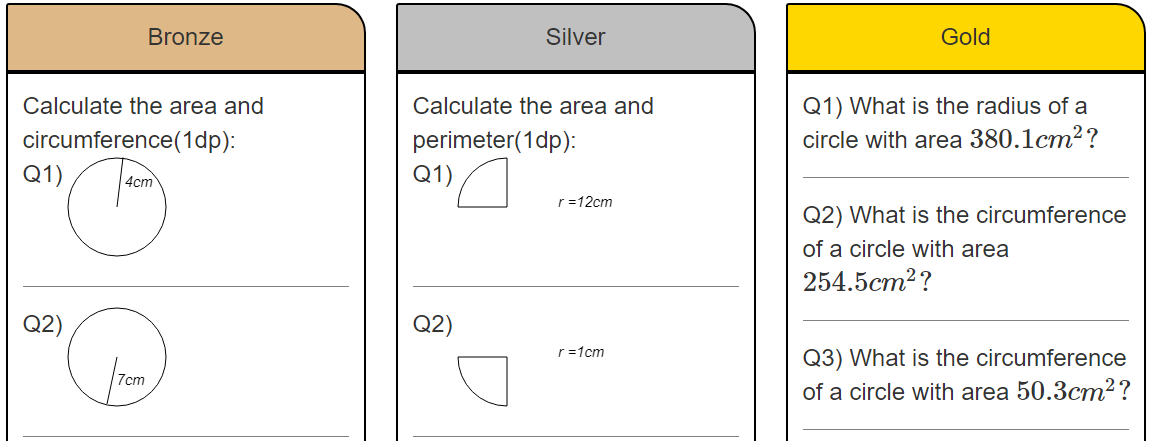 Leave your answers to 1 decimal place
Bronze
Silver
Gold
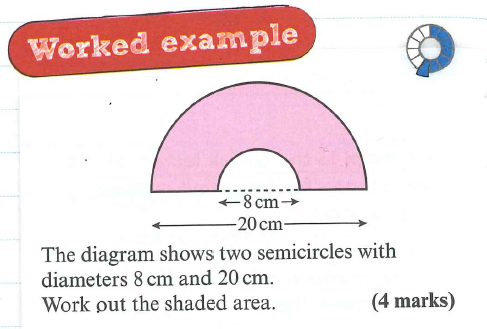 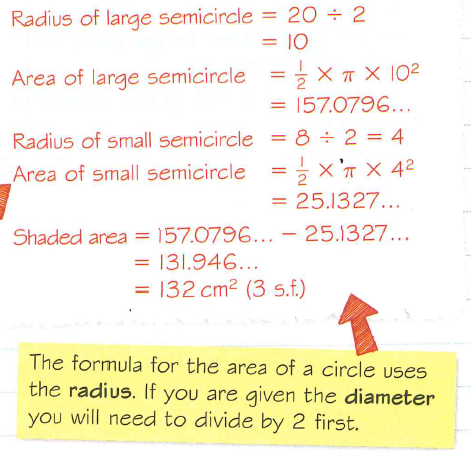 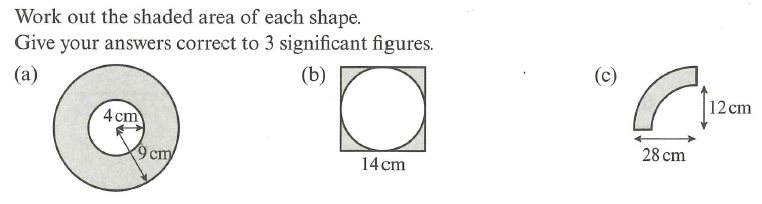 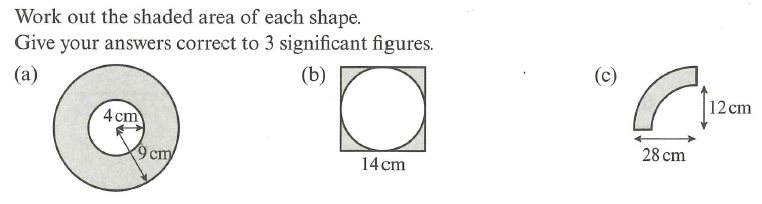 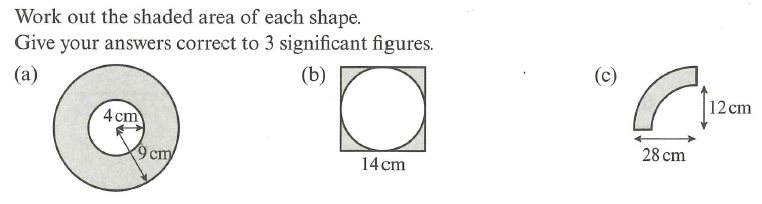 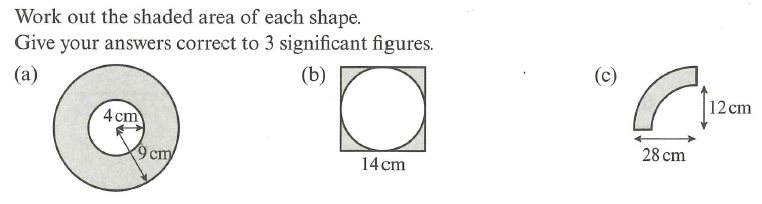 Shaded area = 9²∏ - 4²∏

                       = 204.2

                       = 204 cm² (3sf)
Shaded area = 14² - 7²∏

                       = 42.06

                       = 42.1 cm² (3sf)
Shaded area = (28²∏ - 12²∏)÷4

                       = 502.65

                       = 503 cm² (3sf)
Todays Objectives – Have you met them?
Objectives
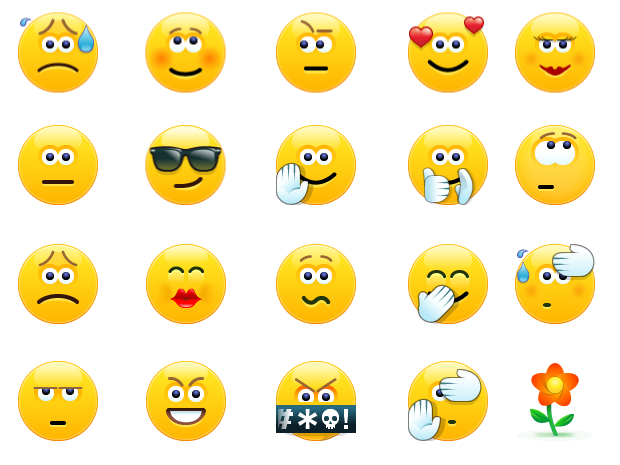 To be able to name all the parts of a circle.
To know and use the formulae for the Area & Circumference of a Circle.
Apply this knowledge in Problem Solving questions.
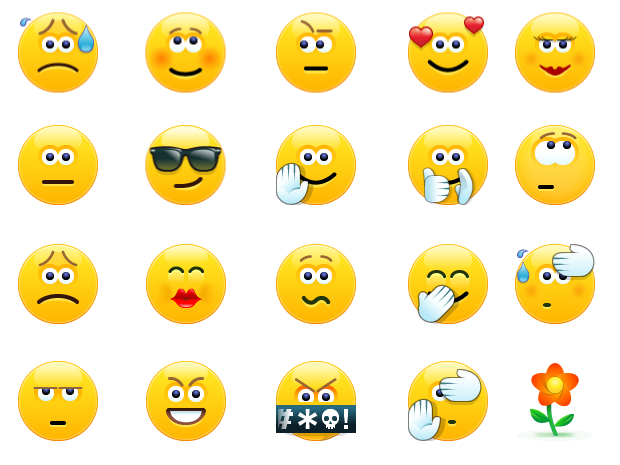 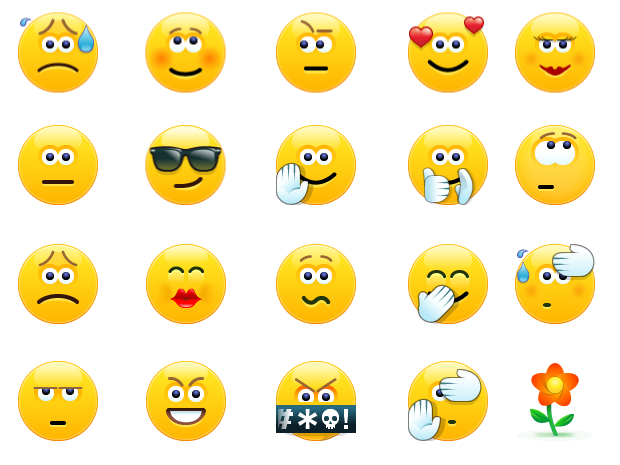 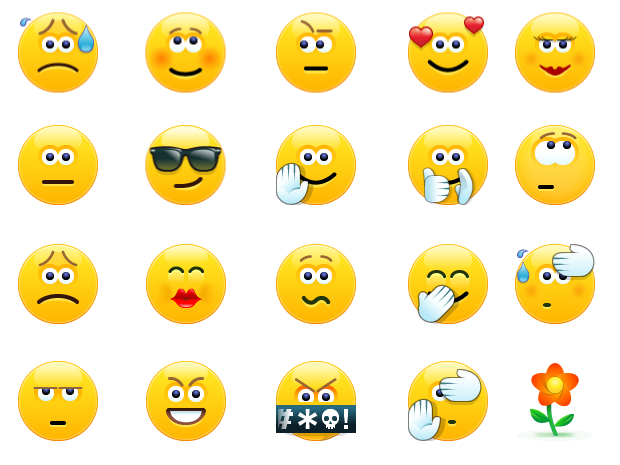 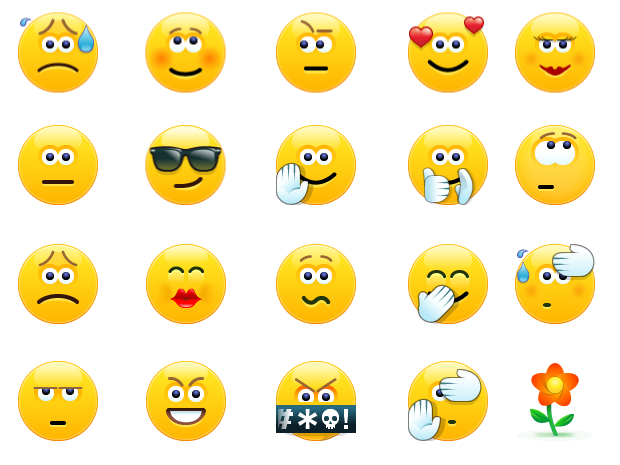 Suggested Videos
For this lesson

Ordering Numbers: https://www.youtube.com/watch?v=gOmj58JdxL8
Ordering fractions decimals percentages – Corbettmaths
Percentages:
For next lesson

Adding & Subtracting Fractions:
https://www.youtube.com/watch?v=5juto2ze8Lg
Math Antics - Adding and Subtracting Fractions
Working with decimals:
https://www.youtube.com/watch?v=kwh4SD1ToFc
Math Antics - Decimal Arithmetic
BIDMAS:
https://www.youtube.com/watch?v=6K77Igo39vk
GCSE Maths - BIDMAS - Aslam Tutoring